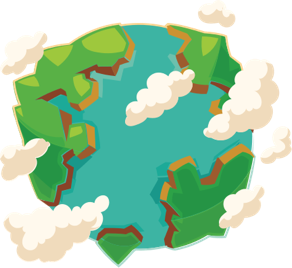 Quiz: QZKQGWC
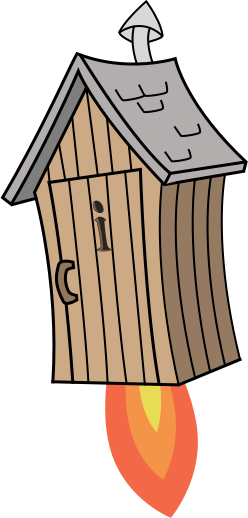 Stage 5 Spring Block 4: Perimeter and Area 
Lesson 1: To be able to measure perimeters of rectangles (2022-2023)
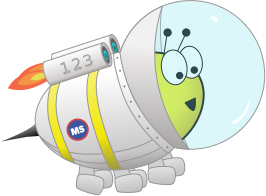 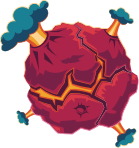 Block 4 – Perimeter and Area
1
Spring
To be able to measure perimeters of rectangles
Success criteria:
I can use a ruler to measure the perimeters of rectangles
I can explain my reasoning when drawing shapes with given perimeters
I can measure the perimeters of rectangles
To be able to measure perimeters of rectangles
Starter:
True or false?
To find the perimeter of the rectangles, I could calculate 
6 + 6 + 12 + 12 
or 2 x 6 + 2 x 12
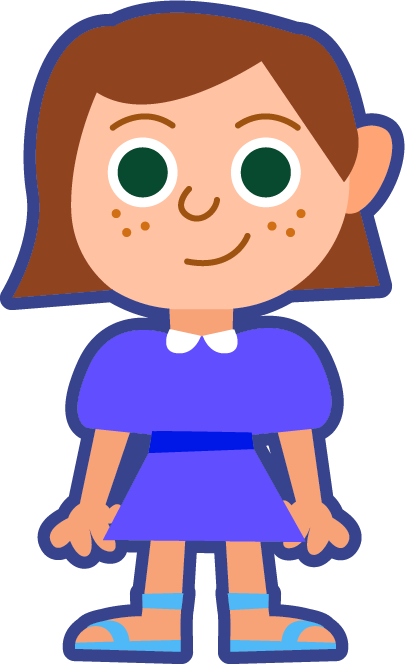 12cm
6cm
To be able to measure perimeters of rectangles
Starter:
True! The perimeter can be calculated in multiple different ways.

6 + 6 + 12 + 12 = 36cm
6 x 2 + 12 x 2 = 36cm
2 x (6 + 12) = 36cm
3 x 12 = 36cm
12cm
6cm
To be able to measure perimeters of rectangles
Talking Time:
What is the length, in cm, of the line?
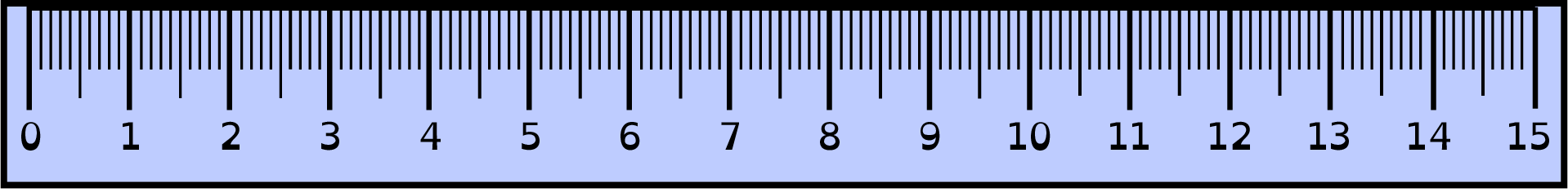 To be able to measure perimeters of rectangles
Talking Time:
What is the length, in cm, of the line?
2.5cm
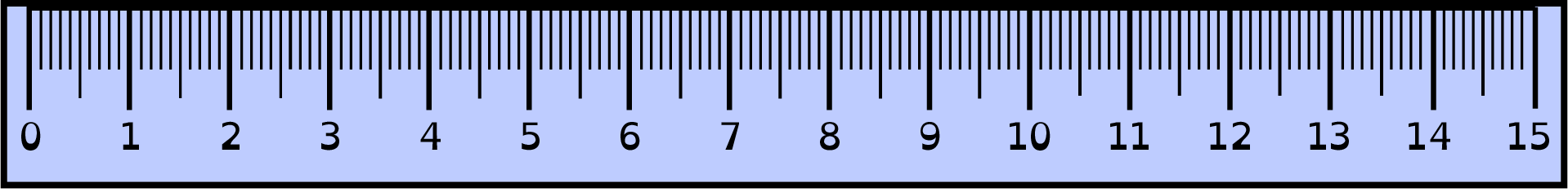 To be able to measure perimeters of rectangles
Talking Time:
What is the length, in cm, of the line?
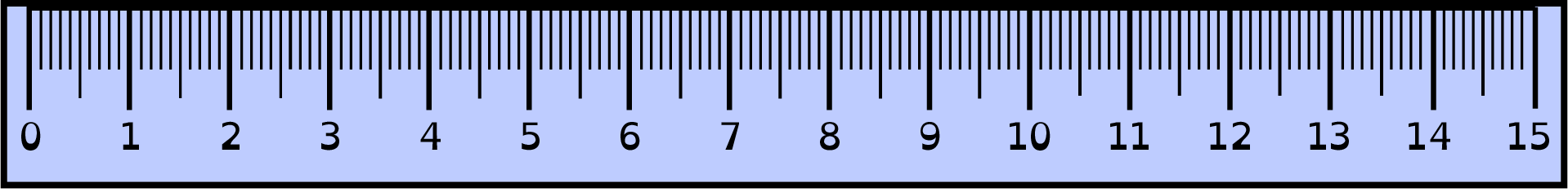 To be able to measure perimeters of rectangles
Talking Time:
What is the length, in cm, of the line?
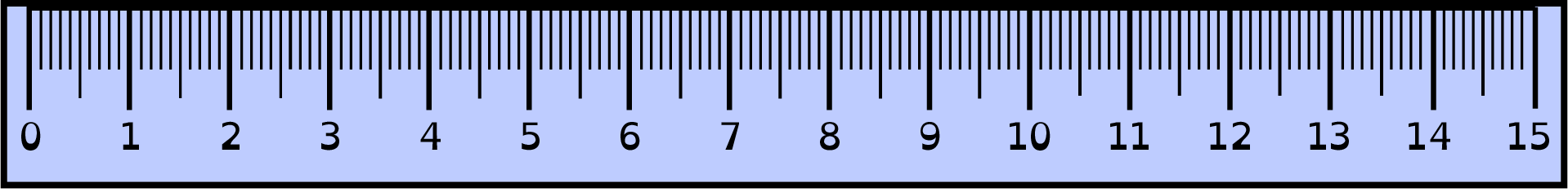 1.1cm
To be able to measure perimeters of rectangles
Talking Time:
What is the length, in cm, of the line?
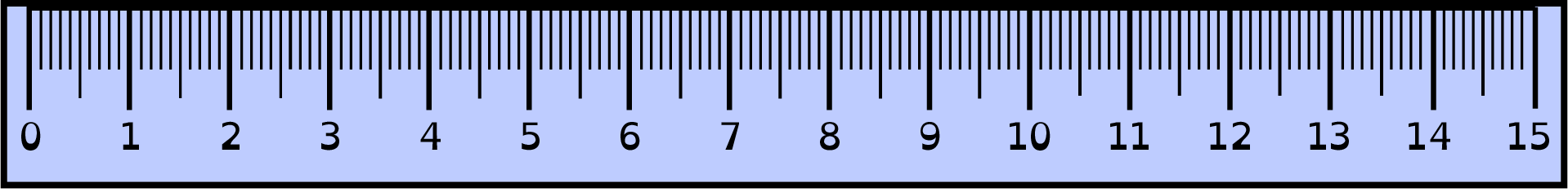 To be able to measure perimeters of rectangles
Talking Time:
What is the length, in cm, of the line?
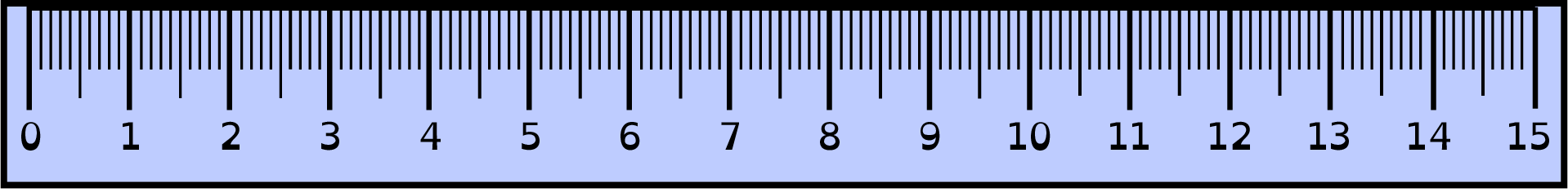 1.9cm
To be able to measure perimeters of rectangles
Activity 1:
What is the length, in cm, of the lines?
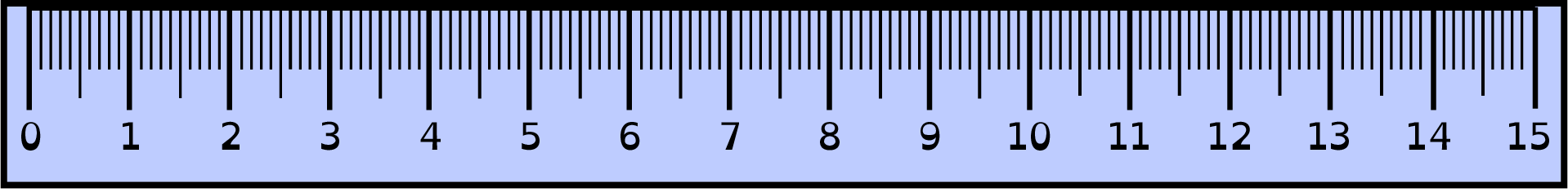 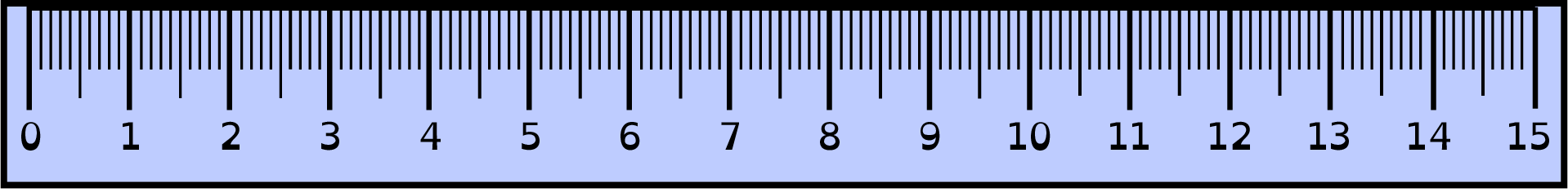 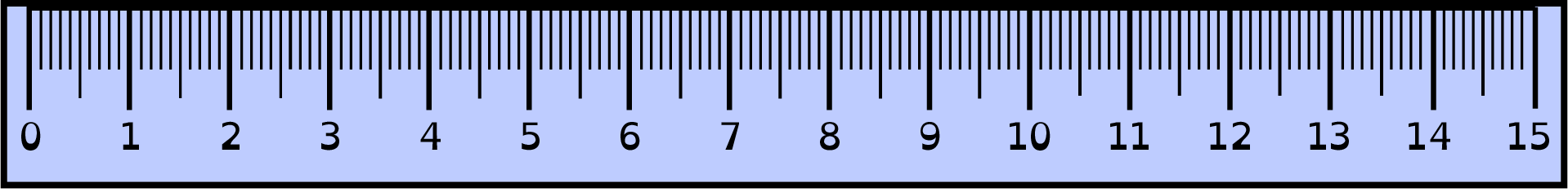 To be able to measure perimeters of rectangles
Activity 1:
What is the length, in cm, of the lines?
2.3cm
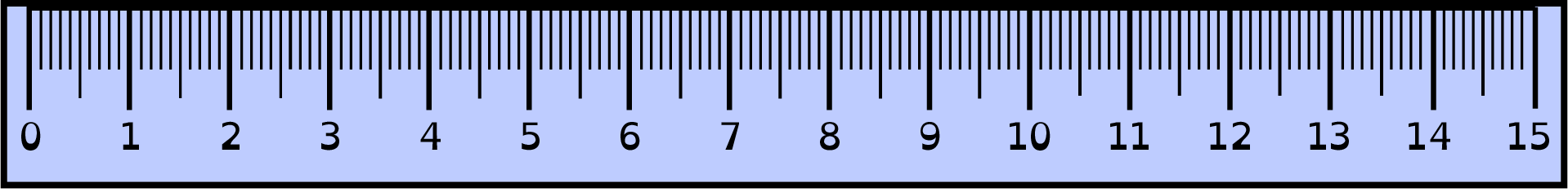 1.8cm
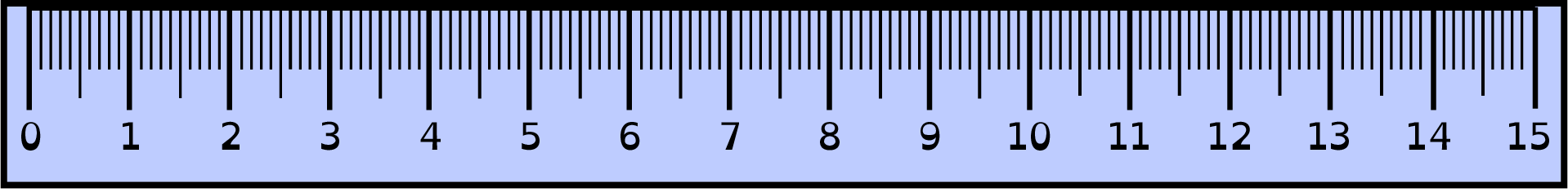 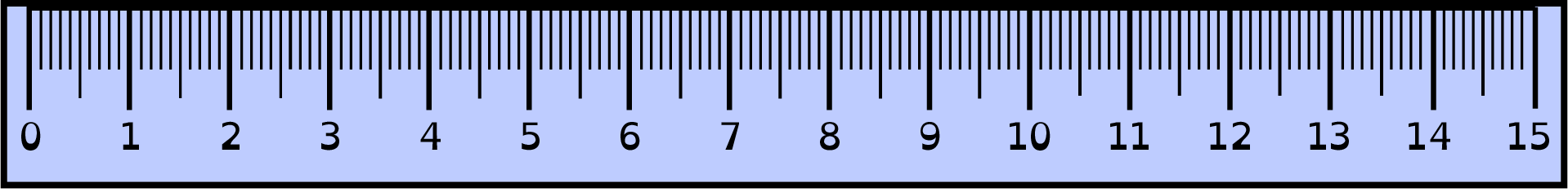 2.4cm
To be able to measure perimeters of rectangles
Activity 2:
Ruth is measuring the length of a line. Do you agree with her? Explain why.
I think the line is 2.4cm long.
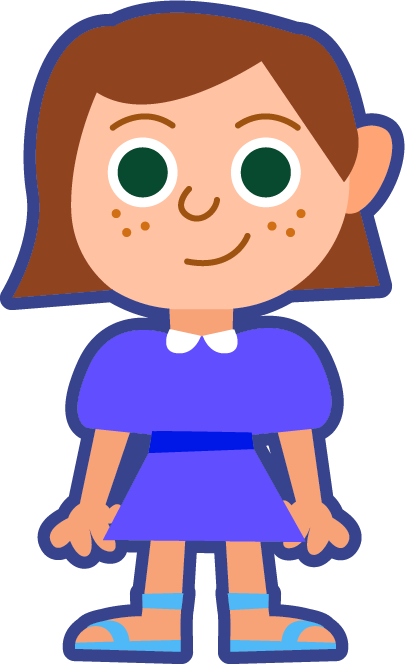 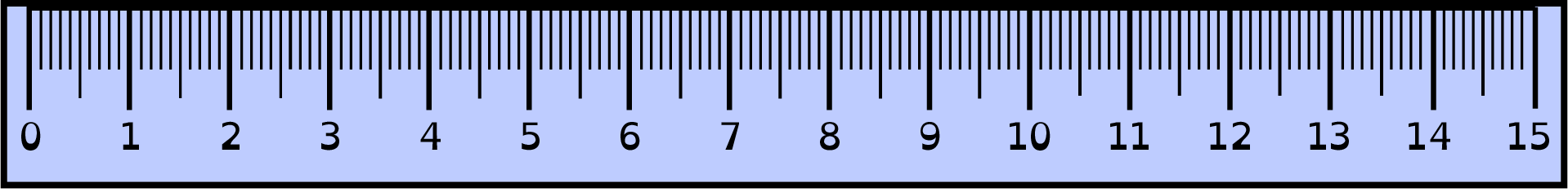 To be able to measure perimeters of rectangles
Activity 2:
Ruth is incorrect because she starts measuring the line from 1cm rather than 0cm.
I think the line is 2.4cm long.
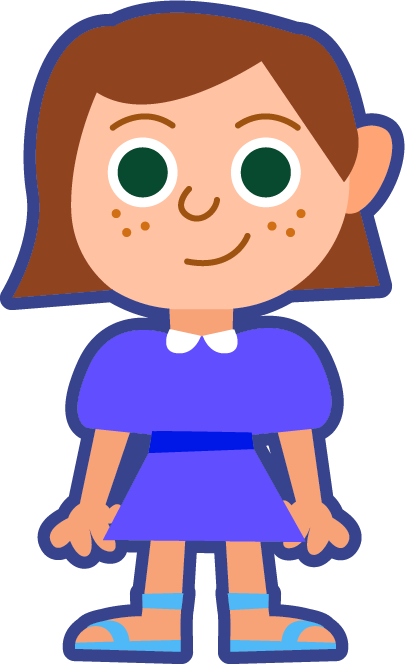 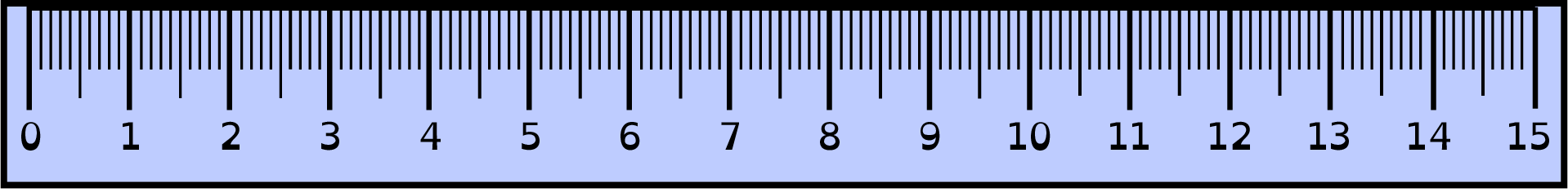 To be able to measure perimeters of rectangles
Talking Time:
Work out the perimeter.
10cm
6cm
To be able to measure perimeters of rectangles
Talking Time:
Work out the perimeter.
10cm
Perimeter = 32cm
6cm
To be able to measure perimeters of rectangles
Talking Time:
Work out the perimeter.
10cm
9cm
To be able to measure perimeters of rectangles
Talking Time:
Work out the perimeter.
10cm
Perimeter = 38cm
9cm
To be able to measure perimeters of rectangles
Talking Time:
Work out the perimeter.
15cm
6cm
To be able to measure perimeters of rectangles
Talking Time:
Work out the perimeter.
15cm
6cm
Perimeter = 42cm
To be able to measure perimeters of rectangles
Activity 3:
Work out the perimeters of the shapes.
10cm
12cm
5cm
11cm
To be able to measure perimeters of rectangles
Activity 3:
Work out the perimeters of the shapes.
10cm
12cm
5cm
11cm
Perimeter = 34cm
Perimeter = 42cm
To be able to measure perimeters of rectangles
Activity 4:
Ruth, James and Chen are calculating the perimeter of the rectangle. What is the same and what is different about their methods?
15cm
4cm
Ruth: 15cm + 4cm + 15cm + 4cm = 38cm
James: 15cm + 4cm = 19cm		19cm x 2 = 38cm
Chen: 2 x 15cm = 30cm	2 x 4cm = 8cm	30cm + 8cm = 38cm
To be able to measure perimeters of rectangles
Activity 4:
They all work out the total of all four sides. Ruth adds together the four sides. James adds together two sides and multiplies by 2. Chen multiplies each side by 2 and then adds the two answers together.
15cm
4cm
Ruth: 15cm + 4cm + 15cm + 4cm = 38cm
James: 15cm + 4cm = 19cm		19cm x 2 = 38cm
Chen: 2 x 15cm = 30cm	2 x 4cm = 8cm	30cm + 8cm = 38cm
To be able to measure perimeters of rectangles
Talking Time:
Work out the perimeter.
15mm
6mm
To be able to measure perimeters of rectangles
Talking Time:
Work out the perimeter.
15mm
6mm
Perimeter = 42mm
To be able to measure perimeters of rectangles
Talking Time:
Work out the perimeter.
17mm
9mm
To be able to measure perimeters of rectangles
Talking Time:
Work out the perimeter.
17mm
9mm
Perimeter = 52mm
To be able to measure perimeters of rectangles
Talking Time:
Work out the perimeter.
13mm
3mm
To be able to measure perimeters of rectangles
Talking Time:
Work out the perimeter.
13mm
3mm
Perimeter = 32mm
To be able to measure perimeters of rectangles
Activity 5:
Work out the perimeter of the following shapes:
1m
11m
2m
8m
16cm
4cm
To be able to measure perimeters of rectangles
Activity 5:
Work out the perimeter of the following shapes:
1m
11m
2m
Perimeter = 26m
8m
16cm
4cm
Perimeter = 40cm
Perimeter = 18m
To be able to measure perimeters of rectangles
Talking Time:
Work out the perimeter of the square.
5mm
To be able to measure perimeters of rectangles
Talking Time:
Work out the perimeter of the square.
Perimeter = 20mm
5mm
To be able to measure perimeters of rectangles
Talking Time:
Work out the perimeter of the square.
7m
To be able to measure perimeters of rectangles
Talking Time:
Work out the perimeter of the square.
Perimeter = 28m
7m
To be able to measure perimeters of rectangles
Talking Time:
Work out the perimeter of the square.
11cm
To be able to measure perimeters of rectangles
Talking Time:
Work out the perimeter of the square.
Perimeter = 44cm
11cm
To be able to measure perimeters of rectangles
Activity 6:
Work out the perimeter of the squares.
15mm
10cm
6m
To be able to measure perimeters of rectangles
Activity 6:
Work out the perimeter of the squares.
Perimeter = 60mm
15mm
10cm
Perimeter = 24m
6m
Perimeter = 40cm
To be able to measure perimeters of rectangles
Talking Time:
Draw and label three triangles, each with a perimeter of 18cm.
To be able to measure perimeters of rectangles
Talking Time:
Draw and label three triangles, each with a perimeter of 18cm.
Answers will vary. Examples include:
6cm
7cm
5cm
6cm
6cm
4cm
7cm
7cm
6cm
To be able to measure perimeters of rectangles
Talking Time:
Draw and label three rectangles, each with a perimeter of 16cm.
To be able to measure perimeters of rectangles
Talking Time:
Draw and label three rectangles, each with a perimeter of 16cm.
7cm
2cm
1cm
5cm
6cm
3cm
To be able to measure perimeters of rectangles
Talking Time:
Draw and label three squares, each with a perimeter of 16cm. Is this possible? Explain why.
To be able to measure perimeters of rectangles
Talking Time:
Draw and label three squares, each with a perimeter of 16cm. Is this possible? Explain why.

You can only create one square as the only possible dimensions are 4cm x 4cm.
4cm
To be able to measure perimeters of rectangles
Activity 7:
Draw and label a rectangle, square and triangle, each with a perimeter of 22cm.
To be able to measure perimeters of rectangles
Activity 7:
Draw and label a rectangle, square and triangle, each with a perimeter of 22cm.
9cm
2cm
7cm
6cm
5.5cm
9cm
To be able to measure perimeters of rectangles
Talking Time:
The perimeter of a square is 20mm. 
What is the side length of the square?
To be able to measure perimeters of rectangles
Talking Time:
The perimeter of a square is 20mm. 
What is the side length of the square?
20mm ÷ 4 = 5
So, the side length of the square must be 5mm
To be able to measure perimeters of rectangles
Talking Time:
The perimeter of a square is 100m. 
What is the side length of the square?
To be able to measure perimeters of rectangles
Talking Time:
The perimeter of a square is 100m. 
What is the side length of the square?
100m ÷ 4 = 25
So, the side length of the square must be 25m
To be able to measure perimeters of rectangles
Talking Time:
The perimeter of a square is 80cm. 
What is the side length of the square?
To be able to measure perimeters of rectangles
Talking Time:
The perimeter of a square is 80cm. 
What is the side length of the square?
80cm ÷ 4 = 20
So, the side length of the square must be 20cm
To be able to measure perimeters of rectangles
Activity 8:
The perimeter of a square is 88cm. 
What is the side length of the square?
To be able to measure perimeters of rectangles
Activity 8:
The perimeter of a square is 88cm. 
What is the side length of the square?
88cm ÷ 4 = 22
So, the side length of the square must be 22cm
To be able to measure perimeters of rectangles
Evaluation:









Astrobee has drawn a rectangle. What is the width of the rectangle?
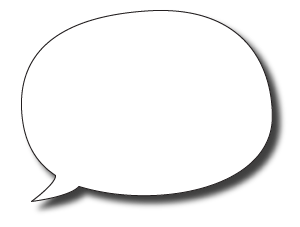 The perimeter of my rectangle is 34cm.
14cm
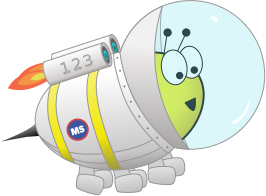 cm
To be able to measure perimeters of rectangles
Evaluation:







34 ÷ 2 = 17 
17 – 14 = 3
So, the missing side length is 3cm
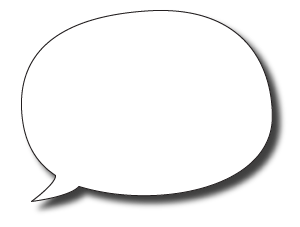 The perimeter of my rectangle is 34cm.
14cm
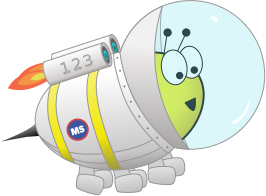 3
cm
To be able to measure perimeters of rectangles
Success criteria:
I can use a ruler to measure the perimeters of rectangles
I can explain my reasoning when drawing shapes with given perimeters
I can measure the perimeters of rectangles